Bangladesh Country Experience on 
KM and Communications Work


By Nasim Aziz
23 August 2016
Background of the KM and Comms Strategy
In general, the generation, storing and dissemination is done by RIMS-GIS Unit; Development planning, REDD Cell 
Storing of information started with R-PP phase 
No formalized KM / Comm Strategy yet
PMU to facilitate discussion, REDD Cell to decide on overall KM strategy
Some discussions at MRV-TWG on KM and dissemination
Key activities: sharing information – events / documents, translation of REDD+ materials, basic info, Geo-portal (spatial data), Bangladesh Forest Information System
Results/progress/achievements
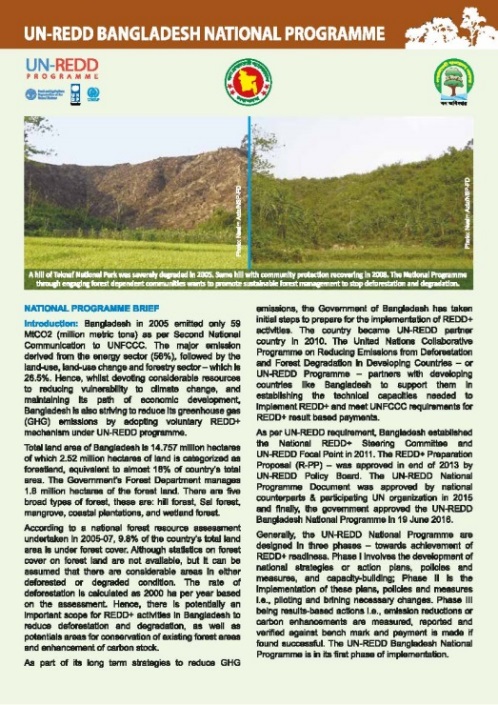 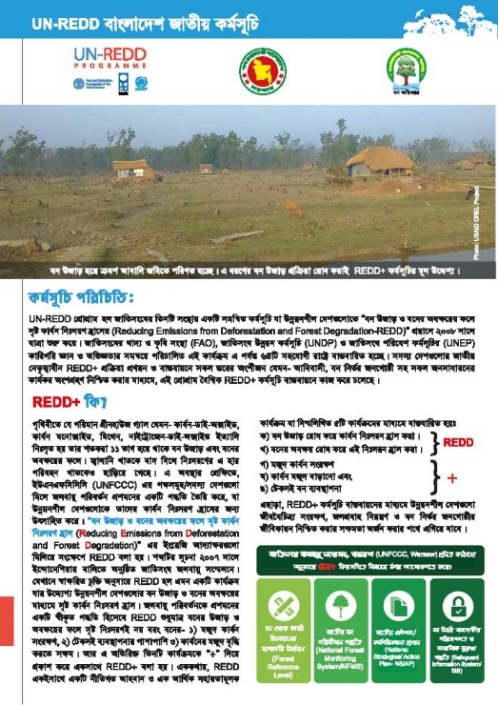 Bangla language brochure on importance of REDD+ & NP
NP English brochure
Folders & note book 
Pipeline –Comm Strategy; translation of FAQ, Glossary, COP Decisions on REDD+, 
Webpage – on going 
Planning: YouTube videos with local language voice over
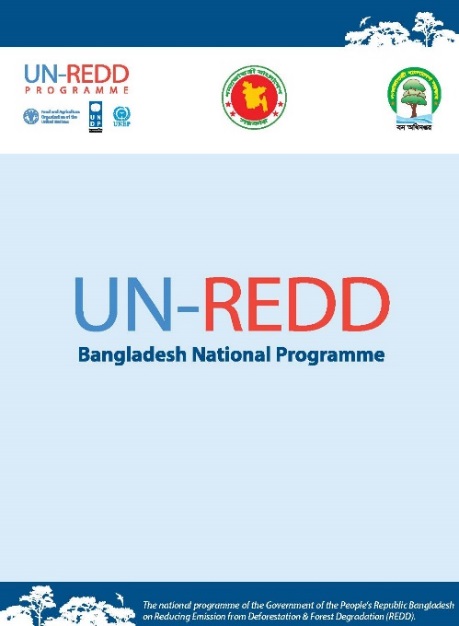 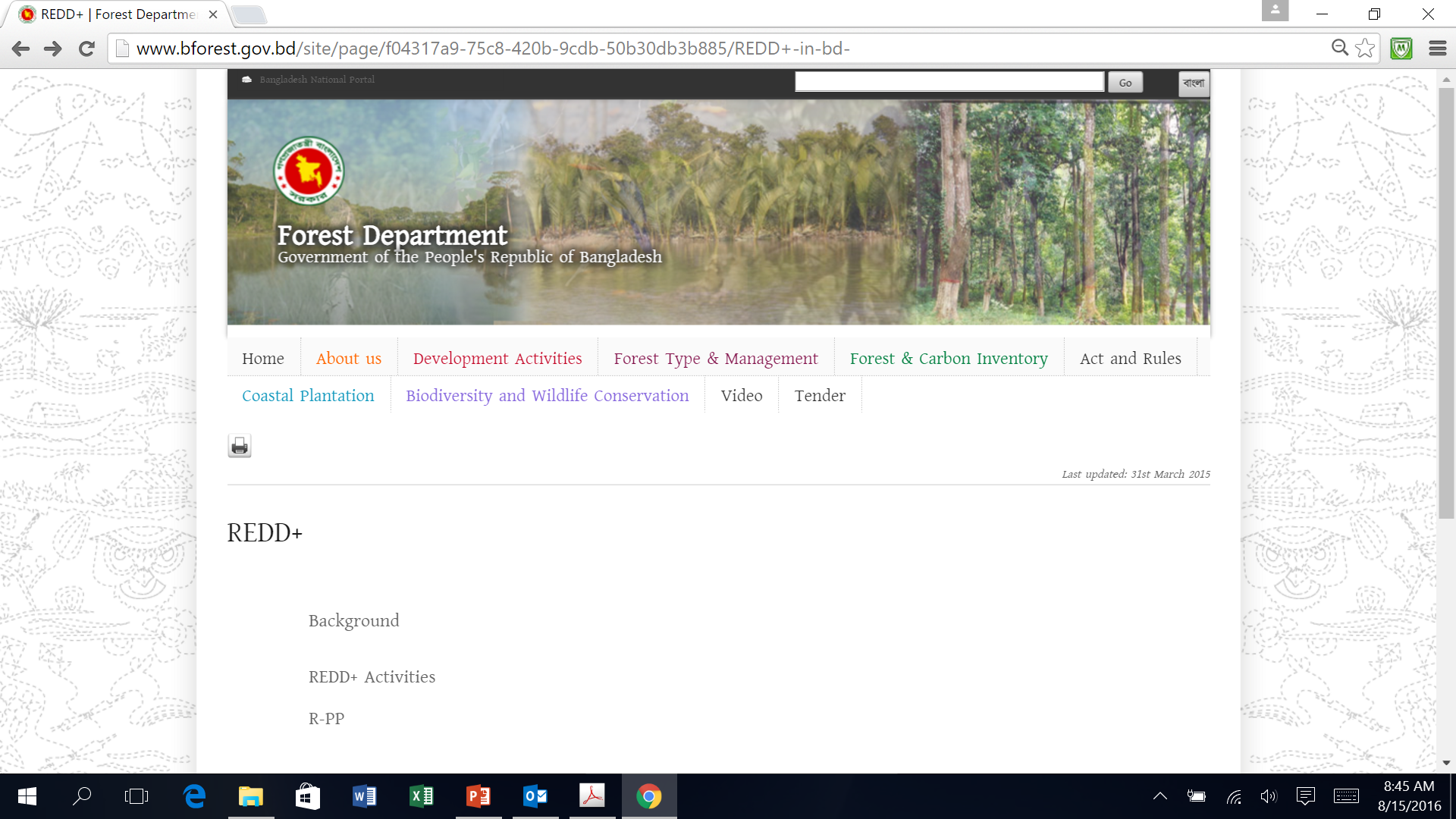 Results/progress/achievements
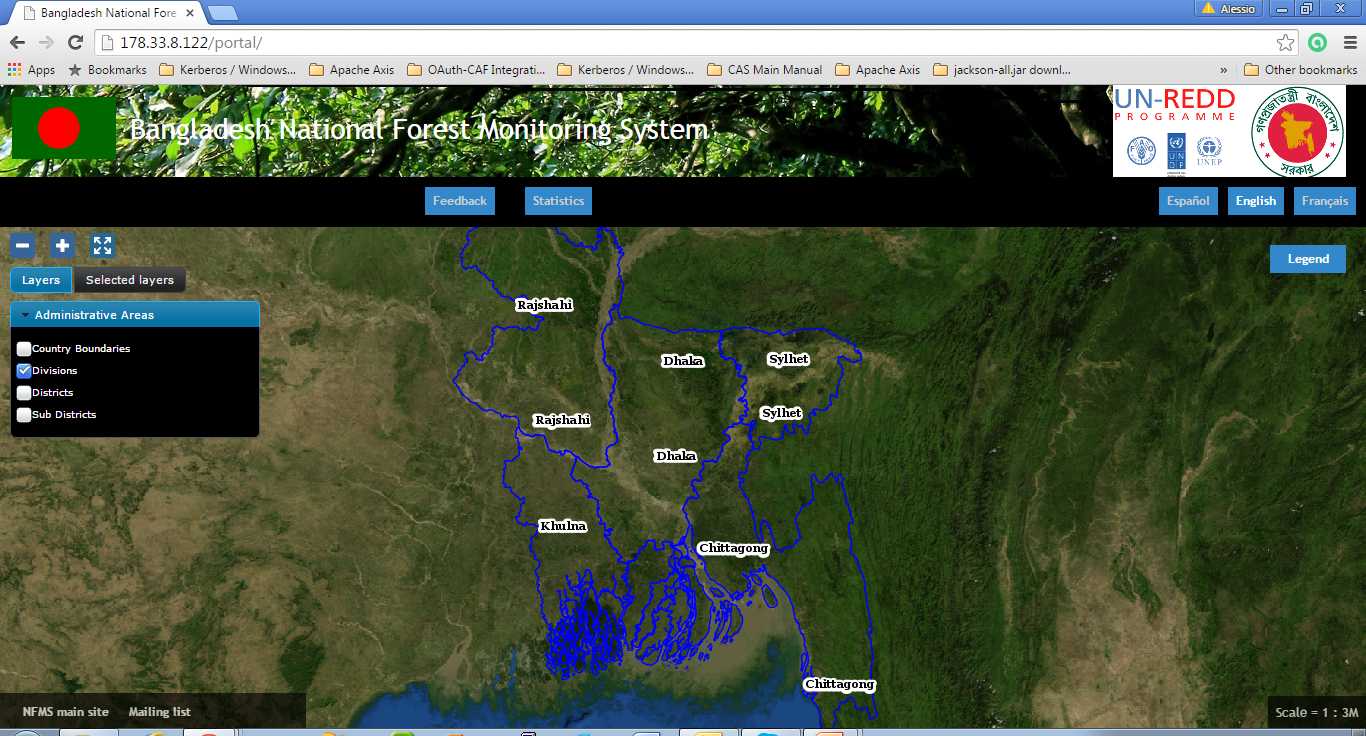 Geo-portal: development phase (land cover, change, forest/no forest)
BFIS – concept note, on information system for the land cover in pilot basis; data entry & report generation
Over 500 emission factors collected and integrated in a EFDB
Archiving of activity data a reference system has been developed
Results/progress/achievements
Harmonisation of the land cover/use information – on going

Soil carbon maps developed using available national and global datasets

Support to the TNC provided for activity data and emission factors, classification system and documentation

Several training implemented on GHG inventory preparation, integration of RS applications for monitoring forest cover, gains and losses and its integration with land cover mapping and the national forest inventory, allometric equations etc.

Proceedings of trainings and workshops are available
Challenges encountered
Data: availability, reliability, consistency, time series
Generation:
Lack of data & quick generation of information 
Context: comparison, interesting or provoke thinking 
Authenticity / responsibility
Ease of understanding – acronyms, scientific terms, etc.
Availability of good quality, thematic pictures
Storage:
Absence of agreed upon central depository 
Lack of proper coordination
Dissemination:
Only approved documents via website / printed materials
No access to raw data for further information generation
[Speaker Notes: Software; printing]
Support requested from regional KM/Comms Specialist
All support we can get from regional KM/ Comm Specialist:

Event news – CSO/IP, BD Inception, PEB meeting, etc.

Documentation and dissemination at UN-REDD website

Engaging stakeholders 

Developing ToR for SH mapping exercise and Comm strategy

Clarifying critical issues

Documents/videos for translation into local Bangla language
Thank You

Nasim Aziz
Email: nasim.aziz@undp.org 
Website: www.bforest.gov.bd